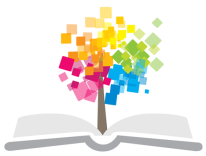 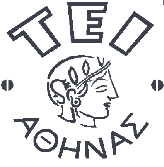 Ανοικτά Ακαδημαϊκά Μαθήματα στο ΤΕΙ Αθήνας
Ανόργανη Χημεία (Θ)
Ενότητα 9: Οξειδοαναγωγή
Χριστίνα Φούντζουλα
Τμήμα Ιατρικών Εργαστηρίων
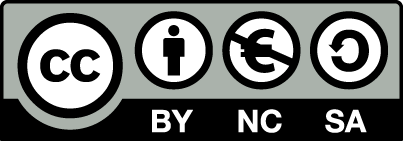 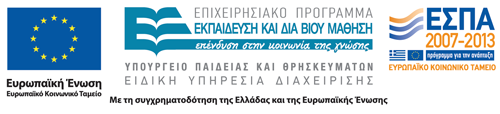 Οξείδωση- Αναγωγή 1/2
Οξείδωση είναι η ένωση ενός στοιχείου με το οξυγόνο ή η αφαίρεση υδρογόνου από μία ένωση.
	Παράδειγμα:O C οξειδώνεται προς CO2 σύμφωνα με την αντίδραση:C + O2 → CO2 Το HCl οξειδώνεται προς Cl2 σύμφωνα με την αντίδραση:4HCl + O2 → 2Cl2 + 2H2O
Αναγωγή είναι η ένωση ενός στοιχείου με το υδρογόνο ή η αφαίρεση οξυγόνου από μία ένωση.
	Παράδειγμα:Το Ι2 ανάγεται σε ΗΙ σύμφωνα με την αντίδραση:Ι2 + Η2 → 2ΗΙΤο ZnO ανάγεται σε Zn σύμφωνα με την αντίδραση:ZnO + C → Zn + CO
Ο όρος οξείδωση (oxidation) οφείλεται σε ένα μεγάλο γάλλο χημικό του 18ου αιώνα, τον Antoine Lavoisier (1743-1794).
1
Οξείδωση- Αναγωγή 2/2
Οξείδωση είναι η αποβολή ηλεκτρονίων,
Αναγωγή είναι η πρόσληψη ηλεκτρονίων.
Οξειδοαναγωγική αντίδραση: Zn + ½O2 → ZnO 
Ημιαντίδραση οξείδωσης: Zn → Zn2+ + 2e- 
Ημιαντίδραση αναγωγής: ½O2 + 2e- → O2- 
Συνολική οξειδοαναγωγική αντίδραση: Zn + ½O2 → Ζn2+ + O2-
2
Η σημασία της οξειδοαναγωγής στη ζωή και στην τεχνολογία 1/11
Ο μεταβολισμός στους ζωικούς οργανισμούς
(σύνθετη λειτουργία με την οποία ανταλλάσσεται ύλη και ενέργεια με το περιβάλλον)
Καταβολικές αντιδράσεις (διάσπαση ουσιών και ελευθέρωση ενέργειας).
Αναβολικές αντιδράσεις (σύνθεση ενώσεων από άλλες με κατανάλωση ενέργειας).
C6H12O6 + 6O2 → 6CO2 + 6H2O + Ενέργεια
Οξείδωση C6H12O6 σε CO2
(+2 σε +4)
Αναγωγή O2 σε H2O
(0 σε -2)
3
Η σημασία της οξειδοαναγωγής στη ζωή και στην τεχνολογία 2/11
Αναπνοή
Η κυτταρική αναπνοή συνίσταται στην οξείδωση της γλυκόζης (C6H12O6) σε CO2 και στην αναγωγή του O2  σε H2O 
C6H12O6 + 6O2 → 6CO2 + 6H2O
4
Η σημασία της οξειδοαναγωγής στη ζωή και στην τεχνολογία 3/11
Φωτοσύνθεση
	6H2O + 6CO2 → C6H12O6+ 6O2
Οξείδωση H2O σε O2
(-2 σε 0)
Αναγωγή CO2  σε C6H12O6
(+4 σε +2)
5
Η σημασία της οξειδοαναγωγής στη ζωή και στην τεχνολογία 4/11
Βιολογικές διεργασίες 
Οξειδωτική φωσφορυλίωση (η οξείδωση θρεπτικών στοιχείων και η σύνθεση ATP).
O κύκλος του Krebs.
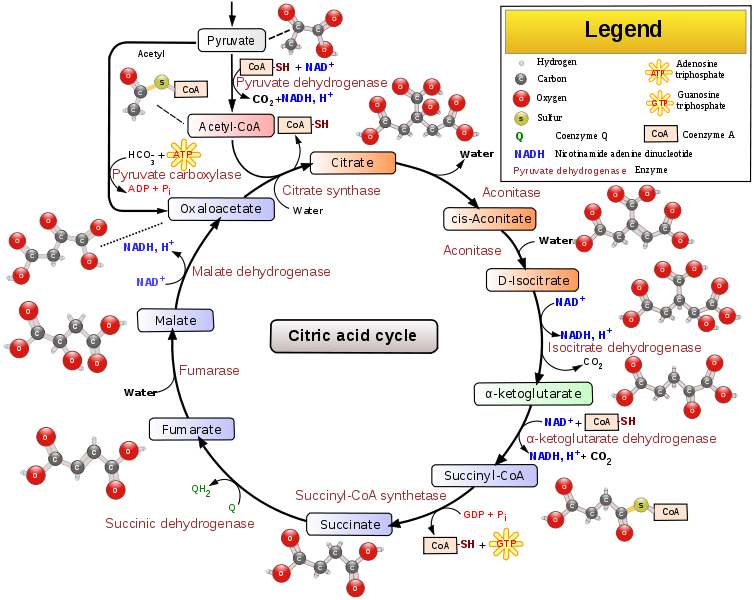 “Citric acid cycle with aconitate 2”,  από File Upload Bot (Magnus Manske) διαθέσιμο με άδεια CC BY-SA 3.0
6
Η σημασία της οξειδοαναγωγής στη ζωή και στην τεχνολογία 5/11
Μεταλλουργία 
παραλαβή Cr από Cr2O3 (αργιλιοθερμική μέθοδος)
Cr2O3 + 2Al → Al2O3 + 2Cr.
παραλαβή μετάλλων με αναγωγή των οξειδίων τους με μεταλλουργικό κωκ
M2Ox + xC → 2M + xCO
όπου Μ = Pb, Sn, Bi, Cu, Zn, Co, Mg και x = α.ο. του Μ.
7
Η σημασία της οξειδοαναγωγής στη ζωή και στην τεχνολογία 6/11
Εκρηκτικές ύλες 
Η μαύρη πυρίτιδα που είναι μίγμα αποτελούμενο από KNO3, S και ξυλάνθρακα (C).
π.χ. 2KNO3 + C + 2S → K2SO4 + CO2 + N2
Η τρινιτροτολουόλη, η έκρηξη της οποίας βασίζεται στην παραγωγή μεγάλου όγκου αερίων.
2C7H5N3O6 → 3N2 + 5H2O + 7CO + 7C
8
Η σημασία της οξειδοαναγωγής στη ζωή και στην τεχνολογία 7/11
Διάβρωση των μετάλλων 
2Ag + 1/2 O2 + H2S → Ag2S + H2O
4Fe + 3O2 + xH2O → 2Fe2O3.xH2O
9
Η σημασία της οξειδοαναγωγής στη ζωή και στην τεχνολογία 8/11
Καύσεις
Όταν το ξύλο καίγεται προς παραγωγή ενέργειας, η οξειδοαναγωγική αντίδραση είναι:
(CH2O)n + nO2 → nCO2 + nH2O
Το άτομο του οξυγόνου ανάγεται
Το άτομο του άνθρακα οξειδώνεται
Όταν η βενζίνη καίγεται προς παραγωγή ενέργειας, η οξειδοαναγωγική αντίδραση είναι:
C7H12 + 11O2 →7CO2 + 8H2O
Το άτομο του οξυγόνου ανάγεται
Το άτομο του άνθρακα οξειδώνεται
10
Η σημασία της οξειδοαναγωγής στη ζωή και στην τεχνολογία 9/11
Λεύκανση των υφασμάτων
Λευκαντικά όπως το υποχλωριώδες νάτριο (NaOCl) ή το υπεροξείδιο του υδρογόνου επιτυγχάνουν αποχρωματισμό μέσω οξειδοαναγωγικών αντιδράσεων:
OCl- + 2e + H2O → Cl- + 2OH-
Το υποχλωριώδες ανιόν ανάγεται προς ιόντα χλωρίου αποσπώντας ηλεκτρόνια από το έγχρωμο υλικό ενώ ταυτόχρονα τα ιόντα υδροξυλίου δημιουργούν βασικό διάλυμα, αποχρωματίζοντας έτσι το ρούχο.
11
Η σημασία της οξειδοαναγωγής στη ζωή και στην τεχνολογία 10/11
Επεξεργασία αποβλήτων 
Οξειδωτικά µέσα που χρησιµοποιούνται:
Αέριο χλώριο και υποχλωριώδη άλατα,
Υπεροξείδιο του υδρογόνου,
Υπερμαγγανικό κάλιο
Οξυγόνο,
Όζον,
Αντιδραστήριο Fenton κ.ά.
12
Η σημασία της οξειδοαναγωγής στη ζωή και στην τεχνολογία 11/11
Ηλεκτροχημεία 
ηλεκτροχημικό ή γαλβανικό στοιχείο (παραγωγή ηλεκτρικού ρεύματος)
(συσσωρευτές μολύβδου, ξηρά στοιχεία Leclancè, αλκαλικές μπαταρίες).
ηλεκτρολυτικό στοιχείο (χρήση ηλεκτρικού ρεύματος)
(Ηλεκτραπόκτηση, καθοδική προστασία, επιμετάλλωση).
13
Οξειδοαναγωγικές αντιδράσεις μεταφοράς ηλεκτρονίων 1/3
Κατά την αντίδραση ανάμεσα σε κόκκους μεταλλικού ψευδαργύρου (Zn) και θειικό χαλκό (ΙΙ), CuSO4, σε υδατικό διάλυμα:
ο ψευδάργυρος «διαλύεται» και παράγεται μεταλλικός χαλκός,
το διάλυμα χάνει το μπλε χρώμα του, που είναι χαρακτηριστικό των ιόντων του χαλκού (ΙΙ), Cu2+, και αποχρωματίζεται.
14
Οξειδοαναγωγικές αντιδράσεις μεταφοράς ηλεκτρονίων 2/3
Τα άτομα Zn αποβάλλουν το καθένα δύο ηλεκτρόνια και μετατρέπονται σε ιόντα, που περνάνε στο διάλυμα, με αποτέλεσμα τη σταδιακή «διάλυση» του μετάλλου: 
Zn(s)  →  Zn2+(aq) + 2e- 
Τα κατιόντα Cu2+ προσλαμβάνουν το καθένα δύο ηλεκτρόνια και μετατρέπονται σε άτομα χαλκού, που ενώνονται μεταξύ τους σχηματίζοντας μεταλλικό χαλκό:
Cu2+(aq) + 2e-  →  Cu(s)
15
Οξειδοαναγωγικές αντιδράσεις μεταφοράς ηλεκτρονίων 3/3
Η χημική εξίσωση, που περιγράφει συνολικά το φαινόμενο, προκύπτει από την αλγεβρική πρόσθεση των δύο παραπάνω ημιαντιδράσεων:
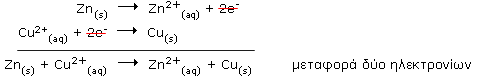 ιοντική αντίδραση: Zn(s) + Cu2+(aq)  →  Zn2+(aq) + Cu(s) 
μοριακή αντίδραση: Zn(s) + CuSO4(aq)  → ZnSO4(aq) + Cu(s)
16
Οξειδωτικά και Αναγωγικά σώματα 1/4
17
Οξειδωτικά και Αναγωγικά σώματα 2/4
Οι ουσίες (στοιχεία, χημικές ενώσεις ή ιόντα) που προκαλούν την οξείδωση άλλων ουσιών ονομάζονται οξειδωτικά μέσα ή απλώς οξειδωτικά.
Οι ουσίες (στοιχεία, χημικές ενώσεις ή ιόντα) που προκαλούν την αναγωγή άλλων ουσιών ονομάζονται αναγωγικά μέσα ή απλώς αναγωγικά.
ένα οξειδωτικό μέσο είναι τόσο ισχυρότερο, όσο μεγαλύτερη είναι η τάση του να προσλαμβάνει ηλεκτρόνια.
ένα αναγωγικό μέσο είναι τόσο ισχυρότερο, όσο μεγαλύτερη είναι η τάση του να αποβάλλει ηλεκτρόνια.
Σχετική ισχύς των διαφόρων οξειδωτικών και των αναγωγικών μέσων μπορεί να μελετηθεί πειραματικά και να εκφραστεί τόσο ποιοτικά μέσω των σειρών δραστικότητας των στοιχείων όσο και ποσοτικά μέσω του πρότυπου δυναμικού.
18
Οξειδωτικά και Αναγωγικά σώματα 3/4
Σε μία οξειδοαναγωγική αντίδραση, που γίνεται με μεταφορά ηλεκτρονίων:
συμμετέχουν δύο συζυγή ζεύγη οξειδωτικού / αναγωγικού ή αλλιώς δύο οξειδοαναγωγικά ζεύγη.
τα ηλεκτρόνια μεταφέρονται από το αναγωγικό του ενός οξειδοαναγωγικού ζεύγους στο οξειδωτικό του δεύτερου οξειδοαναγωγικού ζεύγους.
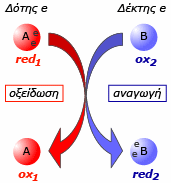 19
Οξειδωτικά και Αναγωγικά σώματα 4/4
Θεωρητικά, κάθε οξειδοαναγωγική αντίδραση είναι αμφίδρομη, γίνεται όμως αυθόρμητα προς την πλευρά που ευνοείται η μεταφορά των ηλεκτρονίων, δηλαδή με κατεύθυνση από το ισχυρότερο αναγωγικό και το ισχυρότερο οξειδωτικό προς το ασθενέστερο οξειδωτικό και το ασθενέστερο αναγωγικό.
20
Αριθμός Οξείδωσης 1/9
Αριθμός οξείδωσης ενός ιόντος σε μια ετεροπολική ένωση ονομάζουμε το πραγματικό φορτίο του ιόντος, ενώ ενός ατόμου σε μια ομοιοπολική ένωση ονομάζουμε το φαινομενικό φορτίο που θα αποκτήσει το άτομο, όταν το κοινό ή τα κοινά ζεύγη ηλεκτρονίων αποδοθούν στο πιο ηλεκτραρνητικό άτομο της ένωσης. 
Oξειδωτική κατάσταση ή αλλιώς αριθμός οξείδωσης ενός στοιχείου σε μία χημική ένωση ή ένα πολυατομικό ιόν είναι, λοιπόν, ένας συμβατικός αριθμός που δείχνει: αν το στοιχείο έχει οξειδωθεί ή αναχθεί σε σχέση με τη στοιχειακή του κατάσταση το βαθμό οξείδωσης ή αναγωγής του.
21
Αριθμός Οξείδωσης 2/9
«Η οξειδωτική κατάσταση είναι ένα μέτρο του βαθμού οξείδωσης ενός ατόμου σε μια χημική ουσία. Ορίζεται ως το φορτίο που μπορεί να υποτεθεί ότι έχει  το άτομο, αν τα ηλεκτρόνια προσμετρηθούν σύμφωνα με ορισμένους συμβατικούς κανόνες …… Όσο υψηλότερη είναι η οξειδωτική κατάσταση ενός ατόμου, τόσο μεγαλύτερος είναι ο βαθμός οξείδωσής του, ενώ όσο χαμηλότερη είναι η οξειδωτική του κατάσταση, τόσο μεγαλύτερος είναι ο βαθμός αναγωγής του». 
[Compendium of Chemical Terminology, 2nd Edition (1997)]
-2
2δ-
Ο
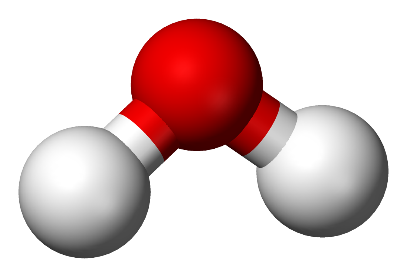 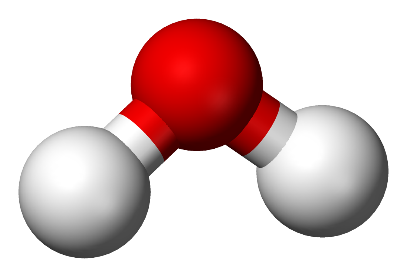 Μόριο νερού
δ+
δ+
+1
+1
Η
“Water has two polar O-H bonds in a bent geometry”,  από Benjah-bmm27 διαθέσιμο ως κοινό κτήμα
Πραγματικά φορτία
Αριθμοί οξείδωσης
22
Αριθμός Οξείδωσης 3/9
Οξείδωση είναι η αύξηση του αριθμού οξείδωσης (Α.Ο).
Αναγωγή είναι η μείωση του αριθμού οξείδωσης (Α.Ο).
Αποβολή ηλεκτρονίων
Αύξηση αριθμού οξείδωσης
+ απόσπαση ατόμων H
Προσθήκη ατόμων Ο
Οξείδωση:
Πρόσληψη ηλεκτρονίων
Ελάττωση αριθμού οξείδωσης
+ προσθήκη ατόμων H
Απόσπαση  ατόμων Ο
Αναγωγή:
23
Αριθμός Οξείδωσης 4/9
24
Αριθμός Οξείδωσης 5/9
Για την εύρεση των αριθμών οξείδωσης στοιχείων σε ενώσεις ακολουθούμε τους παρακάτω κανόνες:
Κάθε στοιχείο σε ελεύθερη κατάσταση έχει αριθμό οξείδωσης (Α.Ο) ίσο με το μηδέν.
Το Η στις ενώσεις του έχει αριθμό οξείδωσης (Α.Ο) ίσο με +1, εκτός από τις ενώσεις του με τα μέταλλα (υδρίδια) που έχει -1.
Το F στις ενώσεις του έχει πάντοτε αριθμό οξείδωσης (Α.Ο) ίσο με -1.
Το Ο στις ενώσεις του έχει αριθμό οξείδωσης (Α.Ο) ίσο με -2, εκτός από τα υπεροξείδια στα οποία έχει -1, καθώς και την ένωση F2O (οξείδιο του φθορίου), στην οποία έχει +2.
25
Αριθμός Οξείδωσης 6/9
Τα αλκάλια, όπως Κ, Na, έχουν πάντοτε αριθμό οξείδωσης (Α.Ο) +1 και οι αλκαλικές γαίες, όπως Ba, Ca, έχουν πάντοτε αριθμό οξείδωσης (Α.Ο) +2.
Το αλγεβρικό άθροισμα των αριθμών οξείδωσης (Α.Ο) όλων των ατόμων σε μία ένωση είναι ίσο με το μηδέν.
Το αλγεβρικό άθροισμα των αριθμών οξείδωσης (Α.Ο) όλων των ατόμων σε ένα πολυατομικό ιόν είναι ίσο με το φορτίο του πολυατομικού ιόντος.
26
Αριθμός Οξείδωσης 7/9
“Transition metal oxidation states 2”,  από Felix Wan διαθέσιμο με άδεια CC BY-SA 3.0
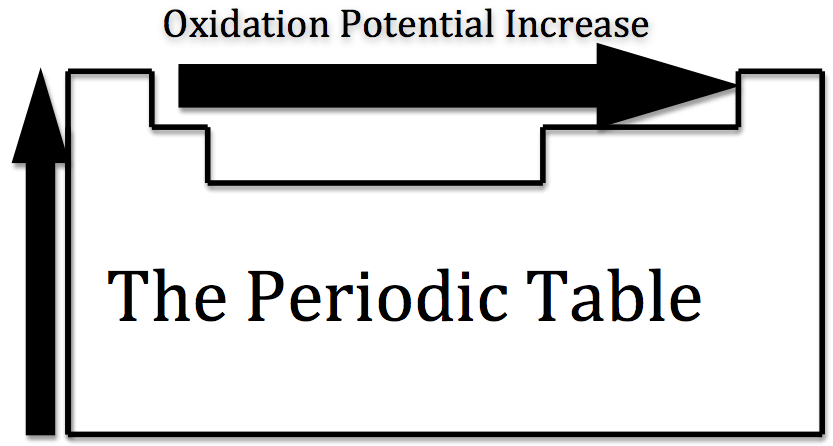 27
chemwiki.ucdavis.edu διαθέσιμο με άδεια CC BY-NC-SA 3.0 US
Αριθμός Οξείδωσης 8/9
Παράδειγμα 1:
Να υπολογιστούν οι αριθμοί οξείδωσης των στοιχείων στις παρακάτω ενώσεις:
του S στο Na2SO4
του Ν στο KNO3 
του P στο H3PO4
Οι αριθμοί οξείδωσης για το Na είναι +1 και για το Ο είναι -2, άρα θα έχουμε:2(+1) +X +4(-2) = 0 άρα X = +6
Οι αριθμοί οξείδωσης για το Κ είναι +1 και για το Ο είναι -2, άρα θα έχουμε:(+1) +Χ + 3(-2) = 0 άρα Χ = +5
Οι αριθμοί οξείδωσης για το Η είναι +1 και για το Ο είναι -2, άρα θα έχουμε: 3(+1) +X +4(-2) = 0 άρα X= +5
28
Αριθμός Οξείδωσης 9/9
Παράδειγμα 2:
Να υπολογιστούν οι αριθμοί οξείδωσης των στοιχείων στα παρακάτω ιόντα:
του Cr στο διχρωμικό ιόν, Cr2O72- 
του S στο θειώδες ιόν, SO32- 
του Ν στο αμμώνιο, ΝΗ4+
Ο αριθμός οξείδωσης του Ο είναι -2, άρα θα έχουμε:2Χ + 7(-2) = -2 άρα Χ = +6
Ο αριθμός οξείδωσης του Ο είναι -2, άρα θα έχουμε:X + 3(-2) = -2 άρα X = +4
Ο αριθμός οξείδωσης του Η είναι +1, άρα θα έχουμε: Χ + 4(+1) = +1 άρα Χ = -3
29
Ημιαντίδραση οξείδωσης αναγωγικού σώματος 1/5
Γράφουμε στα αντιδρώντα το αναγωγικό σώμα και στα προϊόντα το σώμα που παράγεται από την οξείδωση.
Ισοσταθμίζουμε τα άτομα του στοιχείου που παρουσιάζει τη μεταβολή του αριθμού οξείδωσης.
Βρίσκουμε τη συνολική μεταβολή του αριθμού οξείδωσης (εδώ αύξηση).
Προσθέτουμε στα προϊόντα τόσα ηλεκτρόνια e-, όση είναι η συνολική μεταβολή του αριθμού οξείδωσης.
Προσθέτουμε στα προϊόντα τόσα υδρογονοκατιόντα Η+ όσα χρειάζονται ώστε να πετύχουμε ισοδυναμία φορτίων πρώτου-δεύτερου μέλους.
Προσθέτουμε κατάλληλο αριθμό μορίων νερού, όπου χρειάζεται, ώστε να πετύχουμε ισοδυναμία μάζας πρώτου-δεύτερου μέλους.
30
Ημιαντίδραση οξείδωσης αναγωγικού σώματος 2/5
Παράδειγμα 1:Να γραφεί η ημιαντίδραση οξείδωσης των SO32- η οποία εκφράζει την αναγωγική δράση του Νa2SO3 σε όξινο περιβάλλον.
SO32- → SO42-
Συνολική μεταβολή Α.Ο. = 2 
SO32-   → SO42- + 2e-
SO32-    →  SO42- + 2e- + 2H+
SO32- +  H2O  → SO42- + 2e- + 2H+
31
Ημιαντίδραση οξείδωσης αναγωγικού σώματος 3/5
Παράδειγμα 2:Να γραφεί η ημιαντίδραση οξείδωσης του οξυγόνου η οποία εκφράζει την αναγωγική δράση του Η2Ο2 σε όξινο περιβάλλον.
Η2Ο2 → Ο2
Συνολική μεταβολή Α.Ο. = 2 
Η2Ο2 → Ο2 + 2e- 
Η2Ο2 → Ο2 + 2e- + 2H+
32
Ημιαντίδραση οξείδωσης αναγωγικού σώματος 4/5
Παράδειγμα 3:Να γραφεί η ημιαντίδραση οξείδωσης του S η οποία εκφράζει την αναγωγική δράση του Η2S σε όξινο περιβάλλον.
Η2S   → S 
	Συνολική μεταβολή Α.Ο. = 2 
Η2S   → S + 2e- 
Η2S   → S + 2e- + 2H+
33
Ημιαντίδραση οξείδωσης αναγωγικού σώματος 5/5
Να συμπληρωθεί η ημιαντίδραση οξείδωσης του Cl2 προς ClO3- σε βασικό περιβάλλον. 
Cl2      →  ClO3- 
Cl2      → 2 ClO3-
Συνολική μεταβολή Α.Ο. = 10
	Cl2 → 2 ClO3- + 10e- 
	Cl2  + 12OH- → 2 ClO3- + 10e- 
	Cl2  + 12OH- → 2 ClO3- + 10e- + 6H2O
34
Ημιαντιδράσεις στις κατηγορίες των αναγωγικών σωμάτων 1/2
Στοιχεία: Μ (0) → ΜΧ+ (+x) + xe- , π.χ.   Zn (0) → Zn2+ (+2) + 2e- H2 (0) → 2H+ (+1) + 2e- 
Οξείδια: Η2Ο2 (-1) →Ο2 (0) + 2Η+ + 2e- S(+4)O2 + 2H2O → S(+6)O42- + 4H+ + 2e-
Οξέα:Η2S (-2) → S (0) + 2H+ + 2e- 2HX (-1) → X2 (0) + 2H+ + 2e-  όπου Χ: Cl, Br, I Η2S(+4)O3 + H2O → H2S(+6)O4 + 2H+ + 2e- H3P(+3)O3 + H2O → H3P(+5)O4 + 2H+ + 2e-
35
Ημιαντιδράσεις στις κατηγορίες των αναγωγικών σωμάτων 2/2
Βάσεις 2N(-3)H3 → N2(0) + 6H+ + 6e-
Άλατα NaX: 2X- → X2 (0) + 2e-  (X = Cl, Br, I )Na2S:  S2- → S (0) + 2e-   ή   S2- +4H2O → 8H+ + S(+6)O42- + 8e- Na2SO3:       S(+4)O32-       +  H2O        →      S(+6)O42- + 2e- + 2H+FeCl2:  Fe2+ → Fe3+ +e- SnCl2: Sn2+ → Sn4+ + 2e-
36
Ημιαντίδραση αναγωγής οξειδωτικού σώματος 1/4
Γράφουμε στα αντιδρώντα το οξειδωτικό σώμα και στα προϊόντα το σώμα που παράγεται από την αναγωγή.
Ισοσταθμίζουμε τα άτομα του στοιχείου που παρουσιάζει τη μεταβολή του αριθμού οξείδωσης.
Βρίσκουμε τη συνολική μεταβολή του αριθμού οξείδωσης (εδώ μείωση).
Προσθέτουμε στα αντιδρώντα τόσα ηλεκτρόνια e-, όση είναι η συνολική μεταβολή του αριθμού οξείδωσης.
Προσθέτουμε στα αντιδρώντα τόσα υδρογονοκατιόντα Η+ όσα χρειάζονται ώστε να πετύχουμε ισοδυναμία φορτίων πρώτου-δεύτερου μέλους.
Προσθέτουμε κατάλληλο αριθμό μορίων νερού, όπου χρειάζεται, ώστε να πετύχουμε ισοδυναμία μάζας πρώτου-δεύτερου μέλους.
37
Ημιαντίδραση αναγωγής οξειδωτικού σώματος 2/4
Παράδειγμα 1:Να γραφεί η ημιαντίδραση αναγωγής των ΝΟ3- σε ΝΟ2 η οποία εκφράζει την οξειδωτική δράση του πυκνού ΗΝΟ3.
ΝΟ3-  → ΝΟ2
Συνολική μεταβολή Α.Ο. = 1
ΝΟ3- + e-  → ΝΟ2
ΝΟ3- + e- + 2H+ → ΝΟ2
ΝΟ3- + e- + 2H+ → ΝΟ2 + H2O
38
Ημιαντίδραση αναγωγής οξειδωτικού σώματος 3/4
Παράδειγμα 2:Να γραφεί η ημιαντίδραση αναγωγής των Cr2O72- η οποία εκφράζει την οξειδωτική δράση του Κ2Cr2O7 σε όξινο περιβάλλον.
Cr2O72-    →      2Cr3+ 
Συνολική μεταβολή Α.Ο =2·3 = 6
Cr2O72- + 6e- → 2Cr3+
Cr2O72- + 6e- + 14 H+  → 2Cr3+
Cr2O72- + 6e-  + 14 H+   → 2Cr3+ + 7H2O
39
Ημιαντίδραση αναγωγής οξειδωτικού σώματος 4/4
Παράδειγμα 3:Να γραφεί η ημιαντίδραση αναγωγής των MnO4- η οποία εκφράζει την οξειδωτική δράση του ΚMnO4 σε όξινο περιβάλλον.
MnO4- →  Mn2+
Συνολική μεταβολή Α.Ο  = 5
MnO4- + 5e- → Mn2+
MnO4- + 5e-  + 8H+ → Mn2+
MnO4- + 5e-  + 8H+ → Mn2+ + 4H2O
40
Ημιαντιδράσεις στις κατηγορίες των οξειδωτικών σωμάτων 1/2
Στοιχεία:Χ2(0)  + 2e- → 2X-  ( X = F, Cl, Br, I )O2(0) + 4e- → 2O2- O3(0) + 2e- → O2 + O2-
Οξείδια:H2O2(-1) + 2H+ + 2e- → 2H2O(-2)Mn(+4)O2 + 4H+ + 2e- → Mn2+ + 2H2O S(+4)O2 + 4H+ + 2e- → S(0) + 2H2O
Οξέα:Πυκνό ΗΝΟ3 :     N(+5)O3- + 2H+ + e- → N(+4)O2 + H2OΑραιό  ΗΝΟ3 :     N(+5)O3- + 4H+ + 3e- → N(+2)O + 2H2OΠυκνό Η2SO4 :    S(+6)O42- + 4H+ + 2e- → S(+4)O2 + 2H2O
41
Ημιαντιδράσεις στις κατηγορίες των οξειδωτικών σωμάτων 2/2
Άλατα:KMnO4 :   Mn(+7)O4 + 8H+ + 5e- → Mn+2 + 4H2OK2Cr2O7 : Cr2(+6)O72- + 14H+ + 6e- → 2Cr3+ + 7H2ONaClO : Cl(+1)O- + 2H+ + 2e- → Cl- + H2ONaClO3 :   Cl(+5)O3- + 6H+ + 6e- → Cl- + 3H2ONaClO4 : Cl(+7)O4- + 8H+ + 8e- → Cl- + 4H2OCaOCl2 :  OCl(0)2-2 + 2H+ + 2e- → 2Cl- + H2OFeCl3 :  Fe3+ + e- → Fe2+SnCl4 : Sn4+ + 2e- → Sn2+
42
Τα κυριότερα οξειδωτικά μέσα 1/2
43
Τα κυριότερα οξειδωτικά μέσα 2/2
44
Τα κυριότερα αναγωγικά μέσα 1/2
45
Τα κυριότερα αναγωγικά μέσα 2/2
46
Οξειδοαναγωγικά ζεύγη(με βάση την οξειδωτική τους ισχύ) 1/3
Οξειδοαναγωγικά ζεύγη(με βάση την οξειδωτική τους ισχύ) 2/3
Όταν το οξειδωτικό ή το αναγωγικό σώμα είναι ισχυρός ηλεκτρολύτης, γράφεται με την πραγματική μορφή που βρίσκεται στο διάλυμα, δηλαδή με τη μορφή ιόντων. Ένα απ’ αυτά αποτελεί το δραστικό ιόν με το οποίο και εκφράζεται η οξειδωτική ή αναγωγική δράση του ηλεκτρολύτη.
Ποιο απ’ αυτά θα αποτελέσει το δραστικό ιόν εξαρτάται από την οξειδωτική και αναγωγική ισχύ των ημιστοιχείων των αντίστοιχων οξειδοαναγωγικών ζευγών τους.
48
Οξειδοαναγωγικά ζεύγη(με βάση την οξειδωτική τους ισχύ) 3/3
Παράδειγμα 1:Στην περίπτωση που ο ηλεκτρολύτης είναι το KMnO4 , μέσα στο διάλυμα εμφανίζονται τα ιόντα του δηλαδή Κ+  και  MnO4-. Ποιο από τα δύο ιόντα όμως είναι το δραστικό ιόν που θα υποστεί την αναγωγή εκφράζοντας την οξειδωτική ισχύ του KMnO4; Κοιτάζοντας τον πίνακα με τη σειρά οξειδωτικής ισχύος των οξειδοαναγωγικών ζευγών, παρατηρούμε ότι η ημιαντίδραση αναγωγής του οξειδοαναγωγικού ζεύγους MnO4- / Mn2+: 
(MnO4- + 5e- + 8H+→ Mn2+ + 4H2O )
Είναι πιο μπροστά στην κλίμακα της οξειδωτικής ισχύος απ’ ότι η ημιαντίδραση αναγωγής του οξειδοαναγωγικού ζεύγους Κ / Κ+: 
(Κ+ + e- → K ) 
Πράγμα που σημαίνει ότι το ιόν του MnO4- είναι πιο ισχυρό οξειδωτικό απ’ ότι το Κ+ και άρα αυτό θα υποστεί την αναγωγή.
http://www.gst-d2l.com/homework/OxNumTut.html
49
Αντιδράσεις οξειδοαναγωγής 1/7
Γράφουμε τις ημιαντιδράσεις οξείδωσης και αναγωγής.
Εάν ο αριθμός ηλεκτρονίων δεν είναι ίδιος στις δύο ημιαντιδράσεις, η μία ημιαντίδραση ή και οι δύο ημιαντιδράσεις πρέπει να πολλαπλασιαστούν μ’ έναν κατάλληλο συντελεστή, έτσι ώστε ο αριθμός των ηλεκτρονίων να είναι ίδιος και στις δύο ημιαντιδράσεις ώστε να διαγράφονται τα ηλεκτρόνια όταν οι ημιαντιδράσεις προστεθούν.
Προσθέτουμε τις δύο ημιαντιδράσεις οπότε απλοποιούνται τα ηλεκτρόνια και προκύπτει η συνολική αντίδραση.
50
Αντιδράσεις οξειδοαναγωγής 2/7
Παράδειγμα 1:Να γραφεί η εξίσωση της αντίδρασης οξείδωσης του SO2 από Cr2O72- σε όξινο περιβάλλον.
Βήμα 1. Βρίσκουμε πρώτα τις ημιαντιδράσεις οξείδωσης και αναγωγής:
Ημιαντίδραση οξείδωσης: SO2 → H2SO4 Συνολική μεταβολή Α.Ο = 2SO2  → H2SO4 + 2e- SO2   → H2SO4 + 2e- + 2H+ SO2 + 2H2O → H2SO4 + 2e- + 2H+
Ημιαντίδραση αναγωγής:   Cr2O72-  → 2Cr3+ Συνολική μεταβολή Α.Ο =2·3 = 6Cr2O72- + 6e-    → 2Cr3+Cr2O72- + 6e- + 14H+  → 2Cr3+Cr2O72- + 6e- + 14H+ → 2Cr3++7H2O
51
Αντιδράσεις οξειδοαναγωγής 3/7
Βήμα 2. Πολλαπλασιάζουμε την ημιαντίδραση οξείδωσης επί 3 ώστε να εξισωθεί ο αριθμός των ηλεκτρονίων στις δύο ημιαντιδράσεις:
Ημιαντίδραση οξείδωσης X 3:           3SO2 + 6H2O → 3H2SO4 + 6e- + 6H+ 
Βήμα 3. Προσθέτουμε κατά μέλη τις δύο ημιαντιδράσεις οξείδωσης και αναγωγής ώστε να προκύψει η συνολική αντίδραση:
Ημιαντίδραση οξείδωσης:  3SO2 + 6H2O → 3H2SO4 + 6e- + 6H+
Ημιαντίδραση αναγωγής: Cr2O72- + 6e- + 14H+ → 2Cr3++7H2O 
Συνολική οξειδοαναγωγική αντίδραση:3SO2 + Cr2O72- + 8H+ → 3H2SO4 + 2Cr3+ + H2O
52
Αντιδράσεις οξειδοαναγωγής 4/7
Παράδειγμα 2:Να γραφεί η αντίδραση της οξείδωσης των ιόντων Fe2+ από MnO4- σε όξινο περιβάλλον. 
Βήμα 1. Βρίσκουμε πρώτα τις ημιαντιδράσεις οξείδωσης και αναγωγής:
Ημιαντίδραση οξείδωσης: Fe2+ → Fe3+ + e- 
Ημιαντίδραση αναγωγής:   MnO4- → Mn2+ Συνολική μεταβολή Α.Ο  = 5MnO4- + 5e-   →  Mn2+MnO4- + 5e- + 8H+ →  Mn2+MnO4- + 5e- + 8H+ →  Mn2++ 4H2O
Βήμα 2. Πολλαπλασιάζουμε την ημιαντίδραση οξείδωσης επί 5 ώστε να εξισωθεί ο αριθμός των ηλεκτρονίων στις δύο ημιαντιδράσεις:
Ημιαντίδραση οξείδωσης X 5: 5Fe2+ → 5Fe3+ + 5e-
53
Αντιδράσεις οξειδοαναγωγής 5/7
Βήμα 3. Προσθέτουμε κατά μέλη τις δύο ημιαντιδράσεις οξείδωσης και αναγωγής ώστε να προκύψει η συνολική αντίδραση:
Ημιαντίδραση οξείδωσης: 5Fe2+ → 5Fe3+ + 5e-
Ημιαντίδραση αναγωγής:  MnO4- + 5e- + 8H+ → Mn2++ 4H2O 
Συνολική οξειδοαναγωγική αντίδραση:5Fe2+ + MnO4- + 8H+ → 5Fe3+ + Mn2+ + 4H2O
54
Αντιδράσεις οξειδοαναγωγής 6/7
Παράδειγμα 3:Με τη βοήθεια των ημιαντιδράσεων οξείδωσης και αναγωγής να συμπληρωθεί η εξίσωση της αντίδρασης:  K2Cr2O7 + HBr → ………….
Βήμα 1. Βρίσκουμε πρώτα τις ημιαντιδράσεις οξείδωσης και αναγωγής:
Ημιαντίδραση οξείδωσης:        2Br- → Br2 + 2e- 
Ημιαντίδραση αναγωγής:        Cr2O72- → 2Cr3+ Συνολική μεταβολή Α.Ο =2·3 = 6Cr2O72- + 6e-                →  2Cr3+Cr2O72- + 6e- + 14H+   →  2Cr3+Cr2O72- + 6e- + 14H+ → 2Cr3++7H2O
55
Αντιδράσεις οξειδοαναγωγής 7/7
Βήμα 2. Πολλαπλασιάζουμε την ημιαντίδραση οξείδωσης επί 3 ώστε να εξισωθεί ο αριθμός των ηλεκτρονίων στις δύο ημιαντιδράσεις:
Ημιαντίδραση οξείδωσης X 3: 6Br- → 3Br2 + 6e- 
Βήμα 3. Προσθέτουμε κατά μέλη τις δύο ημιαντιδράσεις οξείδωσης και αναγωγής ώστε να προκύψει η συνολική αντίδραση:
Ημιαντίδραση οξείδωσης:  6Br- → 3Br2 + 6e-
Ημιαντίδραση αναγωγής: = Cr2O72- + 6e- + 14H+ → 2Cr3++7H2O 
Συνολική οξειδοαναγωγική αντίδραση:6Br- +  Cr2O72- + 14H+  → 3Br2 + 2Cr3++7H2O
56
Ταξινόμηση αντιδράσεων οξειδοαναγωγής 1/20
Σχηματισμός ένωσης μετάλλου-αμετάλλου
Αντιδράσεις μετάλλου-οξυγόνου. Τα μέταλλα εκτός από τα ευγενή (άργυρος, χρυσός, λευκόχρυσος) ενώνονται απευθείας με το καθαρό ή ατμοσφαιρικό Ο2, σε διαφορετικές για το καθένα συνθήκες. Τα περισσότερα μέταλλα στις συνηθισμένες συνθήκες, προσβάλλονται αργά και επιφανειακά ενώ αντίθετα καίγονται σε υψηλή θερμοκρασία χαρακτηριστική για το καθένα τους. Έτσι, για τις αντιδράσεις σύνθεσης ορισμένων μετάλλων με το Ο2, έχουμε :
2M + O2 → 2MO όπου Μ = Pb, Zn, Ni, Mg, Ba, Hg, Cu
Κ + Ο2 → ΚΟ2 (το Ο έχει αριθμό οξείδωσης -1/2)
2Na + O2 → Na2O2 (το Ο έχει αριθμό οξείδωσης -1)
3Fe + 2O2 → Fe3O4
2Al + 3/2 O2 → Al2O3
57
Ταξινόμηση αντιδράσεων οξειδοαναγωγής 2/20
Σχηματισμός ένωσης μετάλλου-αμετάλλου
Αντιδράσεις μετάλλου-θείου. Το θείο (S) προσβάλλει γενικά όλα τα μέταλλα. Τα περισσότερα απ' αυτά, όταν θερμαίνονται με θείο, μετατρέπονται σε ένα σουλφίδιο του μετάλλου :
S + M → MS όπου Μ = Mg, Fe, Cu, Pb, Zn,
Αντιδράσεις μετάλλου-αζώτου. Το άζωτο (Ν2) αντιδρά με ορισμένα μέταλλα σε υψηλή θερμοκρασία και δίνει τα αντίστοιχα νιτρίδια :
N2 + 3M → M3N2 όπου Μ = Ca, Mg, Ra, Mn
N2 + 2Al → 2AlN
58
Ταξινόμηση αντιδράσεων οξειδοαναγωγής 3/20
Αντιδράσεις μετάλλου-άνθρακα. Ο άνθρακας (C) αντιδρά με ορισμένα μέταλλα σε υψηλή θερμοκρασία και δίνει καρβίδια :
3C + 4Al → Al4C3
2C + Ca → CaC2
C + 3Fe → Fe3C
2C + 3Cr → Cr3C2
59
Ταξινόμηση αντιδράσεων οξειδοαναγωγής 4/20
Σχηματισμός ένωσης μετάλλου-αμετάλλου
Αντιδράσεις μετάλλου-υδρογόνου. Το υδρογόνο (Η2) αντιδρά με τα στοιχεία της 1ης (αλκάλια) και 2ης ομάδας (αλκαλικές γαίες) του περιοδικού πίνακα σχηματίζοντας τα αντίστοιχα υδρίδια όπου έχει αριθμό οξείδωσης -1. Το Η2 συμπεριφέρεται ως οξειδωτικό :
1/2 H2 + M → MH όπου Μ = Li, K, Na, Rb
H2 + M → MH2 όπου M = Ca, Mg, Ba, Ra
Αντιδράσεις μετάλλου-φωσφόρου, αρσενικού, αντιμόνιου. Ο φωσφόρος (P), το αρσενικό (As) και το αντιμόνιο (Sb) αντιδρούν με ορισμένα μέταλλα και δίνουν τα αντίστοιχα φωσφίδια, αρσενίδια και αντιμονίδια :
3Ca + 2P → Ca3P2
3Mg + 2As → Mg3As2
3Ca + Sb → Ca3Sb2
60
Ταξινόμηση αντιδράσεων οξειδοαναγωγής 5/20
Σχηματισμός ένωσης δύο αμετάλλων
61
Ταξινόμηση αντιδράσεων οξειδοαναγωγής 6/20
Αντιδράσεις αποσύνθεσης ή διάσπασης
Αυθόρμητες διασπάσεις που γίνονται χωρίς εξωτερικό ερέθισμα όπως είναι π.χ. η διάσπαση του υπεροξειδίου του υδρογόνου σε νερό και οξυγόνο:
2H2O2 → 2H2O + O2. Αυτές οι αντιδράσεις αποσύνθεσης είναι σπάνιες.
Θερμικές διασπάσεις. Έτσι ονομάζονται οι αντιδράσεις στις οποίες ορισμένα σώματα με θέρμανση ή πύρωση απουσία αέρα, διασπώνται σε δύο ή περισσότερα σώματα π.χ. η θερμική διάσπαση του ανθρακικού ασβεστίου:
CaCO3 → CaO + CO2.
Ηλεκτρολυτικές διασπάσεις. Είναι διασπάσεις που επιτυγχάνονται με την παρουσία ηλεκτρικού ρεύματος όπως είναι π.χ. η ηλεκτρολυτική διάσπαση του νερού σε υδρογόνο και οξυγόνο:
2H2O → 2H2 + O2.
62
Ταξινόμηση αντιδράσεων οξειδοαναγωγής 7/20
Οι αντιδράσεις απλής αντικατάστασης
Δράσεις των αλογόνων
Το καθένα αντικαθιστά τα επόμενά του, στις ενώσεις στις οποίες περιέχονται με αρνητικό αριθμό οξείδωσης. Παραδείγματα:
F2 + 2KBr → 2KF + Br2
X2 + H2S → 2HX + S (X = F,Cl,Br,I)
3X2 + 8NH3 → N2 + 6NH4X
2F2 + SiO2 → SiF4 + O2
Cl2 + H2O2 → 2HCl + O2
Br2 + KF → αδύνατη.
63
Ταξινόμηση αντιδράσεων οξειδοαναγωγής 8/20
Το καθένα αντικαθίσταται από τα επόμενά του, στις ενώσεις στις οποίες περιέχονται με θετικό αριθμό οξείδωσης. Τέτοιες ενώσεις είναι συνήθως άλατα όπως KXO3, NaXO κ.ά.
Παραδείγματα:
Br2 + NaClO3 → NaBrO3 + Cl2
I2 + KBrO → 2KIO + Br2
KBrO + F2 → αδύνατη
64
Ταξινόμηση αντιδράσεων οξειδοαναγωγής 9/20
Οι αντιδράσεις απλής αντικατάστασης
Δράσεις του οξυγόνου
Το οξυγόνο οξειδώνει πολλές κατηγορίες ενώσεων.
Παρόλο που είναι μετά το χλώριο και το βρώμιο, εν τούτοις μπορεί σε μερικές περιπτώσεις να τα αντικαταστήσει. Φυσικά αντικαθιστά τα αμέταλλα μετά απ' αυτό στη σειρά:
O2 + 2HX → 2H2O + 2X2 (X = Cl, Br, I)
O2 + H2S → 2H2O + 2S
O2 + 2CaI2 → 2CaO + 2I2
3O2 + 4MX3 → 2M2O3 + 6X2 (M = Al, Fe και Χ = Br, Cl)
65
Ταξινόμηση αντιδράσεων οξειδοαναγωγής 10/20
Αντικαθιστά το Ν στην αμμωνία (καύση της αμμωνίας):
2NH3 + 3/2 O2 → 3H2O + N2
Το καθαρό ή το ατμοσφαιρικό Ο2 αντικαθιστά τον άνθρακα στις οργανικές ενώσεις και τον μετατρέπει σε CO2 (καύση οργανικών ενώσεων):
CH4 + O2 → CO2 + 2H2O
Αντικαθιστά το θείο από πολλά ορυκτά όπως σιδηροπυρίτη (FeS2), σφαλερίτη (ZnS), γαληνίτη (PbS) κ.ά. Το θείο μετατρέπεται σε SO2 και όχι σε ελεύθερο S :
2FeS2 + 11/2 O2 → Fe2O3 + 4SO2
ZnS + 3/2 O2 → ZnO + SO2
66
Ταξινόμηση αντιδράσεων οξειδοαναγωγής 11/20
Οι αντιδράσεις απλής αντικατάστασης
Δράσεις του άνθρακα
O άνθρακας στις αντιδράσεις απλής αντικατάστασης, αντικαθιστά μέταλλα μάλλον παρά αμέταλλα.
Αντικαθιστά το Si στο SiO2 δίνοντας SiC αν είναι σε περίσσεια :
SiO2 + 2C → Si + 2CO
SiO2 + 3C → SiC + 2CO
67
Ταξινόμηση αντιδράσεων οξειδοαναγωγής 12/20
Αντικαθιστά τον Ρ, το Ν, το As στα οξείδια τους (παρόλο που είναι μετά απ' αυτά στη σειρά) επειδή έχουν θετικούς αριθμούς οξείδωσης. Ο P έχει αο. = +5 ή +3 στα οξείδιά του, το Ν έχει α.ο. = +2 στο ΝΟ και το As έχει α.ο. = +3 στο As2O3 :
10C + 2P2O5 → P4 + 10CO
6C + 2P2O3 → P4 + 6CO
C + 2NO → N2 + CO2
3C + As2O3 → 2As + 3CO
68
Ταξινόμηση αντιδράσεων οξειδοαναγωγής 13/20
Οι αντιδράσεις απλής αντικατάστασης
Απλή αντικατάσταση μεταξύ μετάλλων
Στις αντιδράσεις αυτές ένα μέταλλο (M) αντικαθιστά τα επόμενά του (Μ') στην ηλεκτροχημική σειρά των μετάλλων : Μ + Μ'Α → ΜΑ + Μ' όπου Α = ανιόν μονοατομικό (π.χ Cl-) ή και πολυατομικό (π.χ SO42-) π.χ. Fe + HgS → FeS + Hg, Zn + CuSO4 →ZnSO4 + Cu.Η ηλεκτροχημική σειρά των μετάλλων είναι :
Li  K  Ba  Ca  Na  Mg  Al  Mn  Zn  Cr  Fe  Co  Ni  Sn  Pb  H2 Bi  Cu Hg  Ag  Pt  Au
Κάθε μέταλλο αντικαθιστά στις ενώσεις τους τα μέταλλα που βρίσκονται μετά από αυτό στη σειρά επειδή είναι ισχυρότερο αναγωγικό. Γι’αυτό η σειρά είναι γνωστή και ως σειρά αναγωγικής ισχύος των μετάλλων: Όσο αριστερότερα βρίσκεται ένα μέταλλο, τόσο αναγωγικότερο είναι.
69
Ταξινόμηση αντιδράσεων οξειδοαναγωγής 14/20
Οι αντιδράσεις απλής αντικατάστασης
Δράσεις των διαφόρων μετάλλων
Εαν το μέταλλο που αντικαθιστά (δηλ. το Μ στο γενικό σχήμα Μ + Μ'Α → ΜΑ + Μ') έχει πολλούς αριθμούς οξείδωσης (όπως π.χ. ο σίδηρος, Fe), τότε στο άλας ΜΑ θα έχει το μικρότερο απ' αυτούς. Εξαίρεση αποτελεί ο χαλκός (Cu) που έχει δύο αριθμούς οξείδωσης +1 και +2 αλλά στη παραπάνω σειρά προηγείται ο Cu2+ (βλέπε σημείωση):
70
Ταξινόμηση αντιδράσεων οξειδοαναγωγής 15/20
3Fe + 2AuCl3 → 3FeCl2 + 2Au
Cu + 2AgNO2 → Cu(NO2)2 + Ag
3Fe + Bi2S3 → 3FeS + 2Bi
2K[Ag(CN)2] +
Cr2O3 + 2Al → Al2O3 + 2Cr
3Mn3O4 + 8Al → 4Al2O3 + 9Mn
Fe2O3 + 2Al → Al2O3 + 2Fe
Fe + CaCl2 → αδύνατη
Cu + ZnSO4 → αδύνατη
71
Ταξινόμηση αντιδράσεων οξειδοαναγωγής 16/20
Οι αντιδράσεις απλής αντικατάστασης
Δράσεις του υδρογόνου
Αντικατάσταση υδρογόνου από μέταλλο
	Τα μέταλλα αριστερά του Η2 στη σειρά μπορούν να το αντικαταστήσουν σε διάφορες ενώσεις του.
Μ + οξύ → άλας + Η2 όπου Μ = μέταλλο αριστερά του υδρογόνου στη σειρά εκτός του μολύβδου (Pb) και οξύ = κάθε οξύ εκτός από το νιτρικό (ΗΝΟ3) και το πυκνό θειικό (H2SO4).
Ba + 2HCl → BaCl2 + H2
Fe + H2SO4 (αραιό) → FeSO4 + H2
Ag + HCl → αδύνατη
Au + Η2SO4 (αραιό) → αδύνατη[7]
72
Ταξινόμηση αντιδράσεων οξειδοαναγωγής 17/20
Μ + νερό → υδροξείδιο ή οξείδιο + Η2 όπου Μ = μέταλλο κυρίως K, Ca, Ba, Na αλλά και άλλα μέταλλα αριστερά του Η2 στη σειρά που αντιδρούν όμως σε υψηλή θερμοκρασία με το νερό δίνοντας κυρίως το αντίστοιχο οξείδιο.
Na + H2O → NaOH + 1/2 H2
Ba + 2H2O → Ba(OH)2 + H2
Mg + H2O → MgO + H2
3Fe + 4H2O → Fe3O4 + 4H2 (στους 530°C)
2Al + 3H2O → Al2O3 + 3H2
Cu + H2O → αδύνατη
Al,Zn,Sn,Pb + ισχυρή βάση → άλας + Η2 όπου ισχυρή βάση = ΚΟΗ, ΝaOΗ.
Zn + 2NaOH → Na2ZnO2 + H2
Pb + 2KOH → K2PbO2 + H2
73
Ταξινόμηση αντιδράσεων οξειδοαναγωγής 18/20
Οι αντιδράσεις απλής αντικατάστασης
Αντικατάσταση μετάλλου από υδρογόνο
	Το υδρογόνο μπορεί να αντικαταστήσει μέταλλα στα οξείδια τους ή στα άλατα τους. Τα μέταλλα αυτά είναι δεξιότερα του υδρογόνου στην ηλεκτροχημική σειρά των μετάλλων. Εξαίρεση αποτελεί ο Fe στο Fe2O3:
CuO + H2 → Cu + H2O
AgCl + 1/2 H2 → HCl + Ag
Fe2O3 + 3H2 → 2Fe + 3H2O
74
Ταξινόμηση αντιδράσεων οξειδοαναγωγής 19/20
Οι αντιδράσεις απλής αντικατάστασης
Απλή αντικατάσταση αμετάλλου από μέταλλο
Ορισμένα ισχυρά αναγωγικά μέταλλα όπως τα αλκάλια (Li, Κ, Na, Rb, Cs) αλλά και το μαγνήσιο (Mg) και το αργίλιο (Αl), μπορούν να αντικαταστήσουν κάποια αμέταλλα από ενώσεις στις οποίες αυτά έχουν θετικό αριθμό οξείδωσης:
SO2 + 2Mg → 2MgO + S
CO2 + Mg → 2MgO + C
SiF4 + 4K → Si + 4KF
B2O3 + 3Mg → 2B + 3MgO
75
Ταξινόμηση αντιδράσεων οξειδοαναγωγής 20/20
Αντιδράσεις αυτοξειδοαναγωγής
Θέρμανση
76
Τέλος Ενότητας
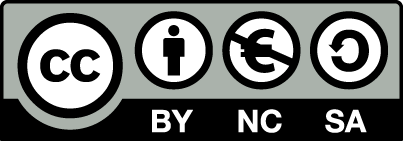 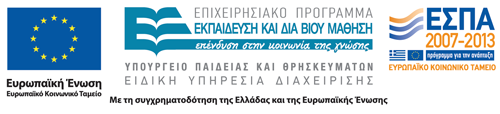 Σημειώματα
Σημείωμα Αναφοράς
Copyright Τεχνολογικό Εκπαιδευτικό Ίδρυμα Αθήνας, Χριστίνα Φούντζουλα 2014. Χριστίνα Φούντζουλα. «Ανόργανη Χημεία (Θ). Ενότητα 9: Οξειδοαναγωγή». Έκδοση: 1.0. Αθήνα 2014. Διαθέσιμο από τη δικτυακή διεύθυνση: ocp.teiath.gr.
Σημείωμα Αδειοδότησης
Το παρόν υλικό διατίθεται με τους όρους της άδειας χρήσης Creative Commons Αναφορά, Μη Εμπορική Χρήση Παρόμοια Διανομή 4.0 [1] ή μεταγενέστερη, Διεθνής Έκδοση.   Εξαιρούνται τα αυτοτελή έργα τρίτων π.χ. φωτογραφίες, διαγράμματα κ.λ.π.,  τα οποία εμπεριέχονται σε αυτό και τα οποία αναφέρονται μαζί με τους όρους χρήσης τους στο «Σημείωμα Χρήσης Έργων Τρίτων».
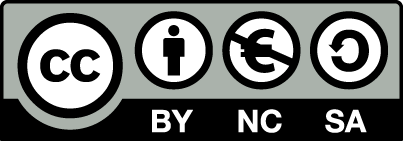 [1] http://creativecommons.org/licenses/by-nc-sa/4.0/ 

Ως Μη Εμπορική ορίζεται η χρήση:
που δεν περιλαμβάνει άμεσο ή έμμεσο οικονομικό όφελος από την χρήση του έργου, για το διανομέα του έργου και αδειοδόχο
που δεν περιλαμβάνει οικονομική συναλλαγή ως προϋπόθεση για τη χρήση ή πρόσβαση στο έργο
που δεν προσπορίζει στο διανομέα του έργου και αδειοδόχο έμμεσο οικονομικό όφελος (π.χ. διαφημίσεις) από την προβολή του έργου σε διαδικτυακό τόπο

Ο δικαιούχος μπορεί να παρέχει στον αδειοδόχο ξεχωριστή άδεια να χρησιμοποιεί το έργο για εμπορική χρήση, εφόσον αυτό του ζητηθεί.
Σημείωμα Αδειοδότησης
Το παρόν υλικό διατίθεται με τους όρους της άδειας χρήσης Creative Commons Αναφορά, Μη Εμπορική Χρήση Παρόμοια Διανομή 4.0 [1] ή μεταγενέστερη, Διεθνής Έκδοση.   Εξαιρούνται τα αυτοτελή έργα τρίτων π.χ. φωτογραφίες, διαγράμματα κ.λ.π., τα οποία εμπεριέχονται σε αυτό. Οι όροι χρήσης των έργων τρίτων επεξηγούνται στη διαφάνεια  «Επεξήγηση όρων χρήσης έργων τρίτων». 
Τα έργα για τα οποία έχει ζητηθεί άδεια  αναφέρονται στο «Σημείωμα  Χρήσης Έργων Τρίτων».
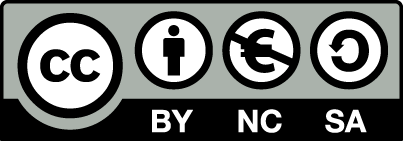 [1] http://creativecommons.org/licenses/by-nc-sa/4.0/ 
Ως Μη Εμπορική ορίζεται η χρήση:
που δεν περιλαμβάνει άμεσο ή έμμεσο οικονομικό όφελος από την χρήση του έργου, για το διανομέα του έργου και αδειοδόχο
που δεν περιλαμβάνει οικονομική συναλλαγή ως προϋπόθεση για τη χρήση ή πρόσβαση στο έργο
που δεν προσπορίζει στο διανομέα του έργου και αδειοδόχο έμμεσο οικονομικό όφελος (π.χ. διαφημίσεις) από την προβολή του έργου σε διαδικτυακό τόπο
Ο δικαιούχος μπορεί να παρέχει στον αδειοδόχο ξεχωριστή άδεια να χρησιμοποιεί το έργο για εμπορική χρήση, εφόσον αυτό του ζητηθεί.
Επεξήγηση όρων χρήσης έργων τρίτων
Δεν επιτρέπεται η επαναχρησιμοποίηση του έργου, παρά μόνο εάν ζητηθεί εκ νέου άδεια από το δημιουργό.
©
διαθέσιμο με άδεια CC-BY
Επιτρέπεται η επαναχρησιμοποίηση του έργου και η δημιουργία παραγώγων αυτού με απλή αναφορά του δημιουργού.
διαθέσιμο με άδεια CC-BY-SA
Επιτρέπεται η επαναχρησιμοποίηση του έργου με αναφορά του δημιουργού, και διάθεση του έργου ή του παράγωγου αυτού με την ίδια άδεια.
διαθέσιμο με άδεια CC-BY-ND
Επιτρέπεται η επαναχρησιμοποίηση του έργου με αναφορά του δημιουργού. 
Δεν επιτρέπεται η δημιουργία παραγώγων του έργου.
διαθέσιμο με άδεια CC-BY-NC
Επιτρέπεται η επαναχρησιμοποίηση του έργου με αναφορά του δημιουργού. 
Δεν επιτρέπεται η εμπορική χρήση του έργου.
Επιτρέπεται η επαναχρησιμοποίηση του έργου με αναφορά του δημιουργού
και διάθεση του έργου ή του παράγωγου αυτού με την ίδια άδεια.
Δεν επιτρέπεται η εμπορική χρήση του έργου.
διαθέσιμο με άδεια CC-BY-NC-SA
διαθέσιμο με άδεια CC-BY-NC-ND
Επιτρέπεται η επαναχρησιμοποίηση του έργου με αναφορά του δημιουργού.
Δεν επιτρέπεται η εμπορική χρήση του έργου και η δημιουργία παραγώγων του.
διαθέσιμο με άδεια 
CC0 Public Domain
Επιτρέπεται η επαναχρησιμοποίηση του έργου, η δημιουργία παραγώγων αυτού και η εμπορική του χρήση, χωρίς αναφορά του δημιουργού.
Επιτρέπεται η επαναχρησιμοποίηση του έργου, η δημιουργία παραγώγων αυτού και η εμπορική του χρήση, χωρίς αναφορά του δημιουργού.
διαθέσιμο ως κοινό κτήμα
χωρίς σήμανση
Συνήθως δεν επιτρέπεται η επαναχρησιμοποίηση του έργου.
Διατήρηση Σημειωμάτων
Οποιαδήποτε αναπαραγωγή ή διασκευή του υλικού θα πρέπει να συμπεριλαμβάνει:
το Σημείωμα Αναφοράς
το Σημείωμα Αδειοδότησης
τη δήλωση Διατήρησης Σημειωμάτων
το Σημείωμα Χρήσης Έργων Τρίτων (εφόσον υπάρχει)
μαζί με τους συνοδευόμενους υπερσυνδέσμους.
Χρηματοδότηση
Το παρόν εκπαιδευτικό υλικό έχει αναπτυχθεί στo πλαίσιo του εκπαιδευτικού έργου του διδάσκοντα.
Το έργο «Ανοικτά Ακαδημαϊκά Μαθήματα στο ΤΕΙ Αθήνας» έχει χρηματοδοτήσει μόνο την αναδιαμόρφωση του εκπαιδευτικού υλικού. 
Το έργο υλοποιείται στο πλαίσιο του Επιχειρησιακού Προγράμματος «Εκπαίδευση και Δια Βίου Μάθηση» και συγχρηματοδοτείται από την Ευρωπαϊκή Ένωση (Ευρωπαϊκό Κοινωνικό Ταμείο) και από εθνικούς πόρους.
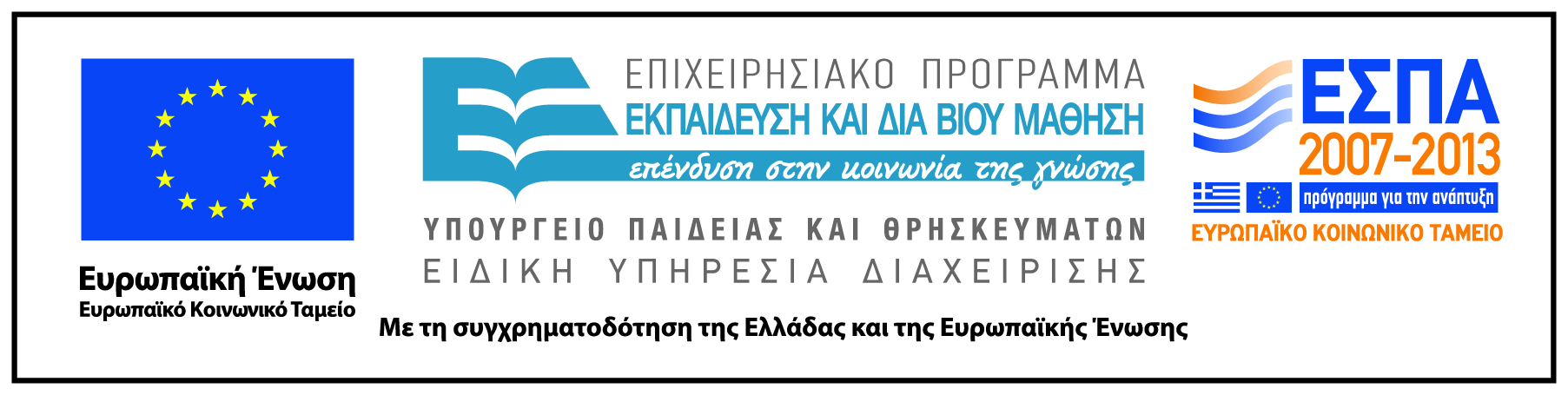